Control and Risk Self-Assessment Forum
Audit and Corporate Reporting: A Shareholder View
Mohammed Amin MBE FRSA MA FCA AMCT CTA(Fellow)
21 April 2021
Outline
Disclaimer
The speaker
The structural problems of listed companies
Where audits do / did go wrong
Making auditors really independent
Q & A
2
Disclaimer
Amin is a member of the Policy Team of the United Kingdom Shareholders’ Association (UKSA).

He is speaking in a personal capacity.

None of his comments should be taken as indicative of the views of UKSA.
3
Mohammed Amin
A Price Waterhouse (now PwC) tax partner 1990-2009, he attended many audit committee meetings as part of the PwC audit team.

His client-side experience comes from serving on the audit committees of Salford University, Manchester Training & Enterprise Council, and PwC itself as a member of PwC’s Supervisory Board.

His writings on finance are on his website: www.mohammedamin.com
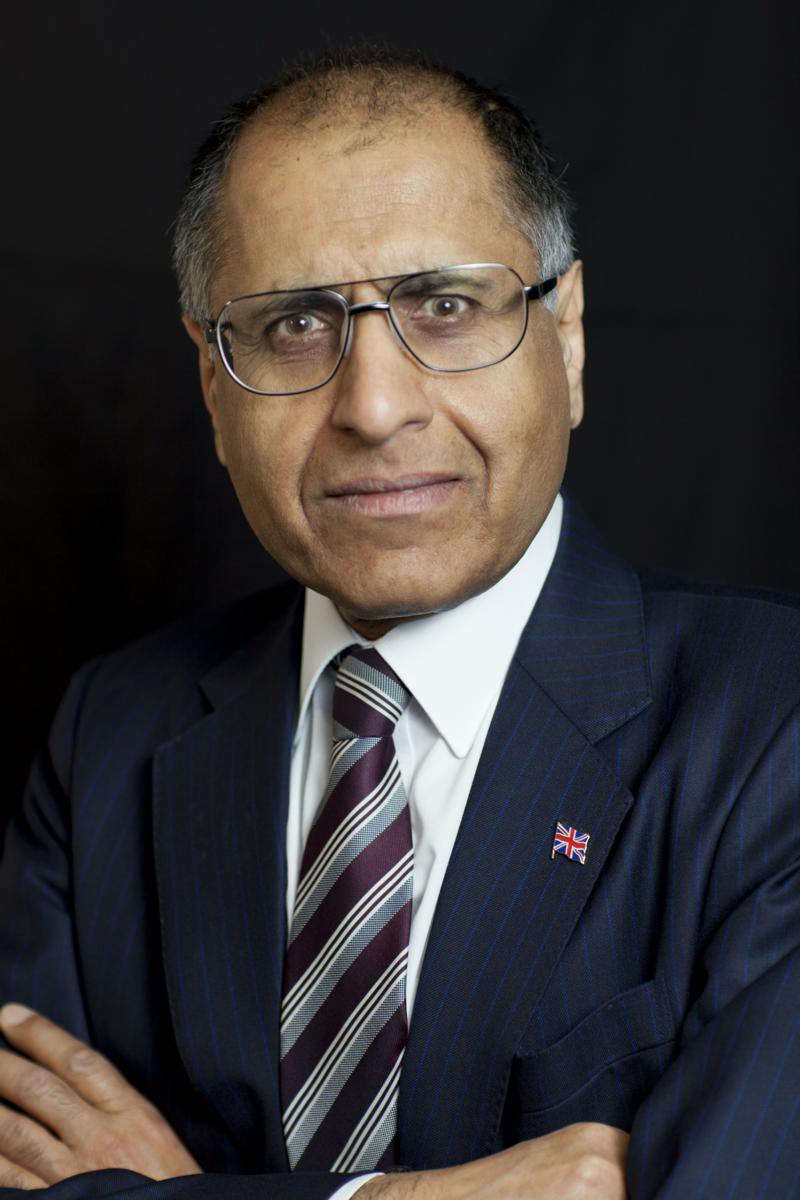 4
The structural problems of listed companies
Elect.
Who picks them?
Non-executive directors
Extensive Contact
Auditor
Shareholders
Executive directors
Elect.
Who picks them?
Staff
Shareholders ratify
Non-executives recommend
Who really decides?
5
Where audits do / did go wrong
Other work dwarfs audit
Enron
Largely solved by rules / market practice
Finish the job
Audit + audit related work  always the auditor
Other work  never the auditor
Management becomes the client
Law clear management isn’t, but not working
Who really fires the auditor?
When did shareholders last reject an audit change?
6
Make auditors really independent
Regulator appoints auditors
Regulator agrees the audit fee
7
Q&A
8